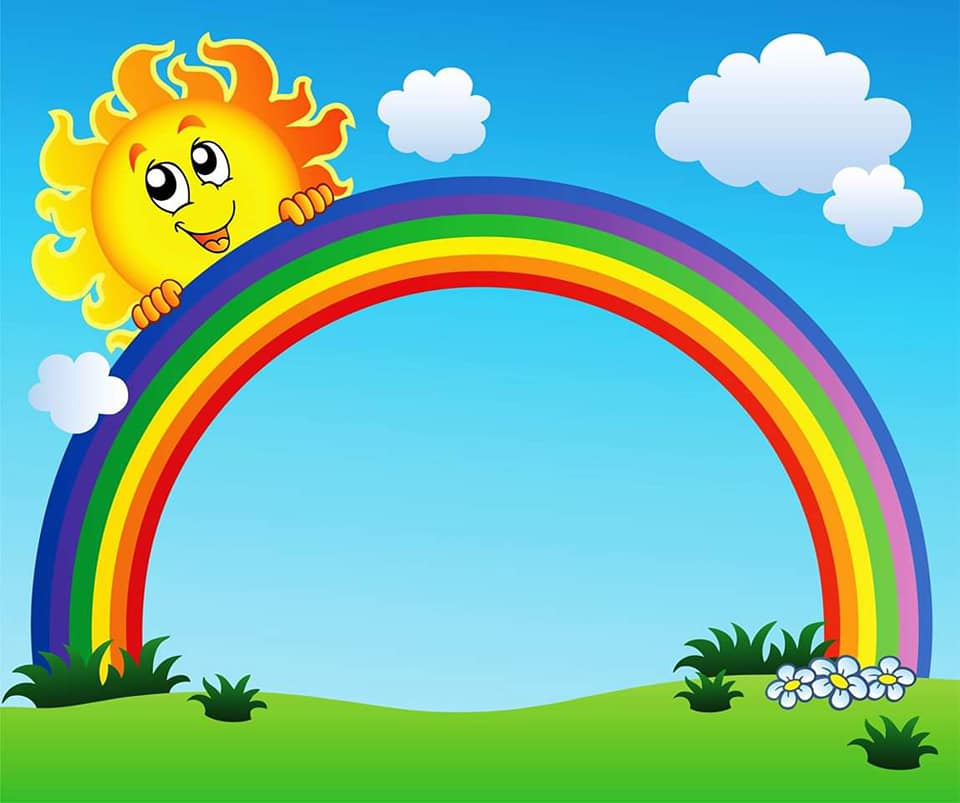 2 класс
Сбор идей для прогноза погоды
Учитель:  Каумуратова  Салтанат Кайдаровна
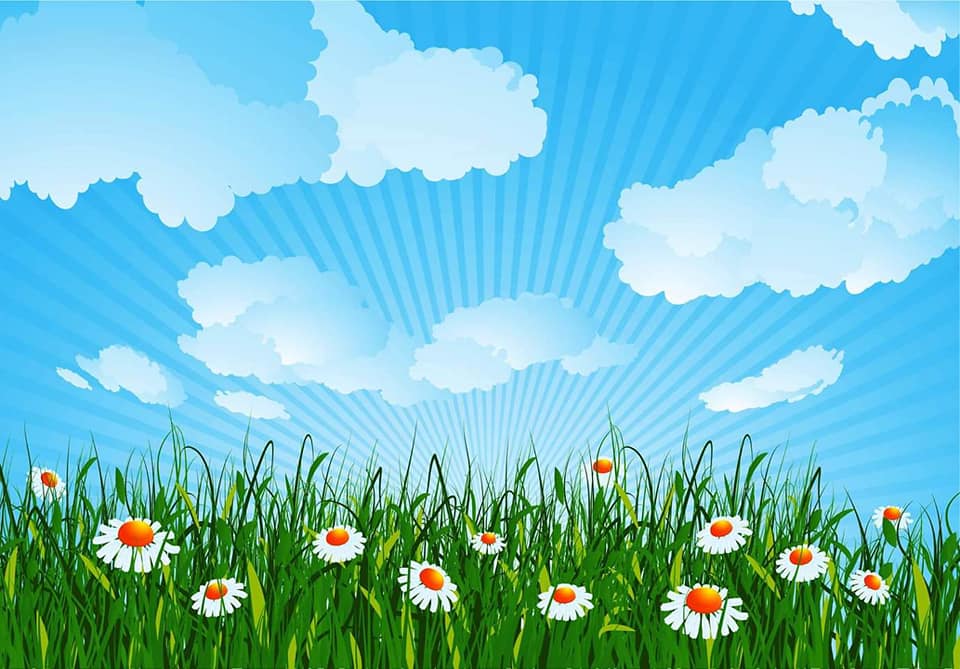 Ты научи́шься понима́ть лекси́ческое значе́ние сло́в в просты́х фра́зах; согласо́вывать имена́ прилага́тельные с имена́ми существи́тельными в еди́нственном числе́, ро́де.
4.  Интервью
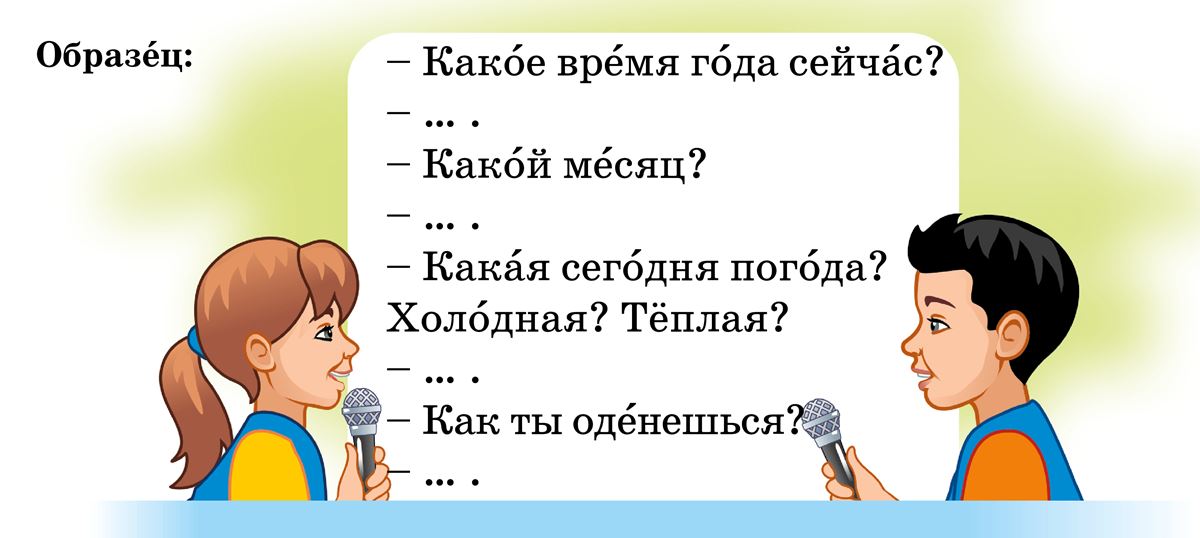 Весна
Апрель
Теплая
Оденусь  полегче
Прочитай текст.
    О чëм он?  Придумай  ему  название.  Назови  жанр  этого  произведения.
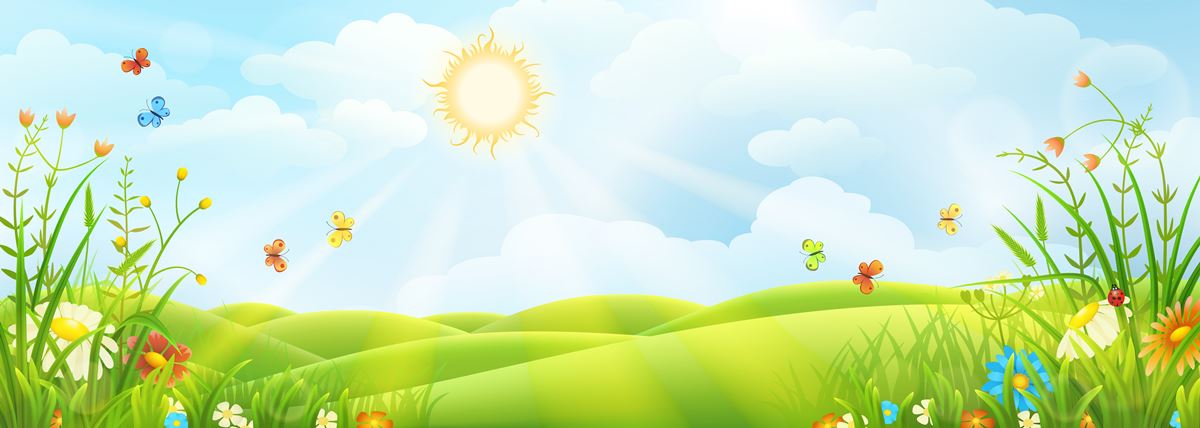 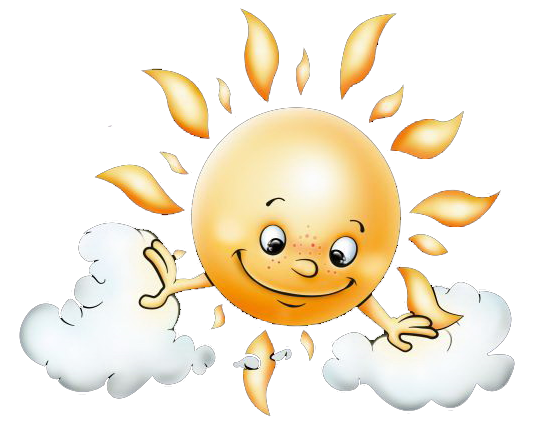 Поднялась  как-то  у  Солнышка  температура.  Отправилось   оно  к  врачу,
 а  по  дороге  своими   горячими  лучами все  задело
Косну́лось  Со́лнышко снегово́й ту́чки, и  преврати́лась  она́  в 
 бе́лое пуши́стое о́блачко.
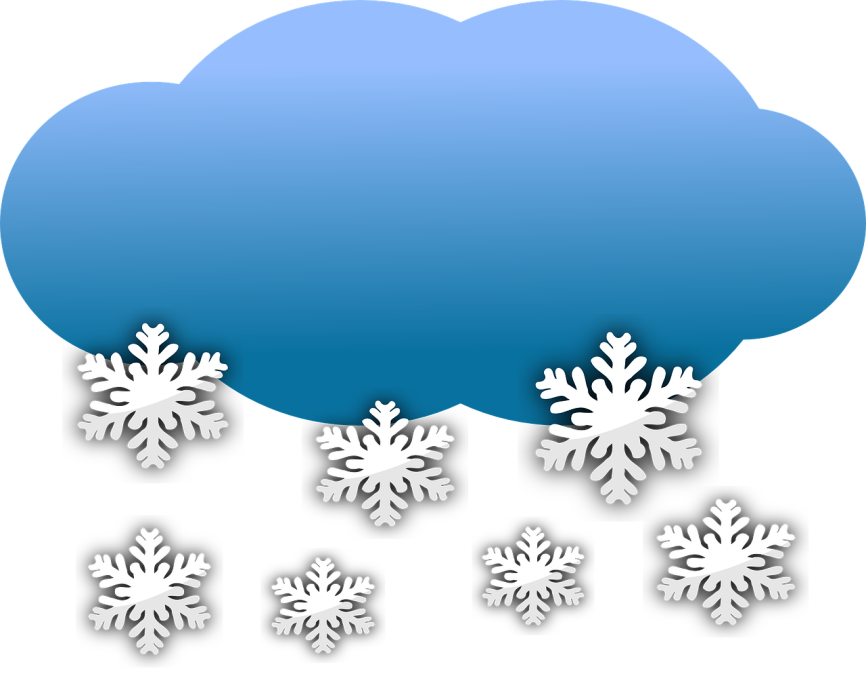 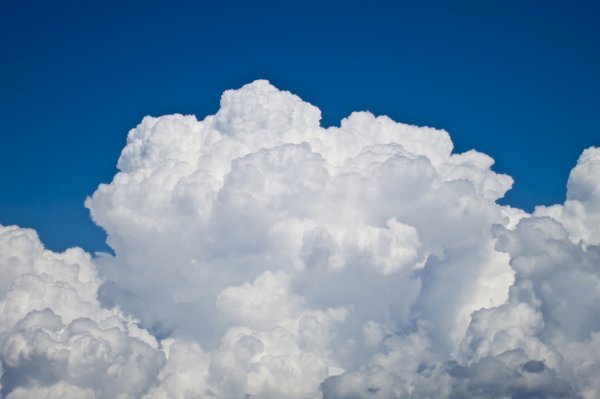 •Чего  коснулось  Солнышко  сначала?
Заде́ло Со́лнышко сосу́льки на кры́ше, и зака́пали с них ка́пельки
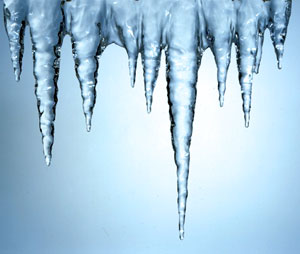 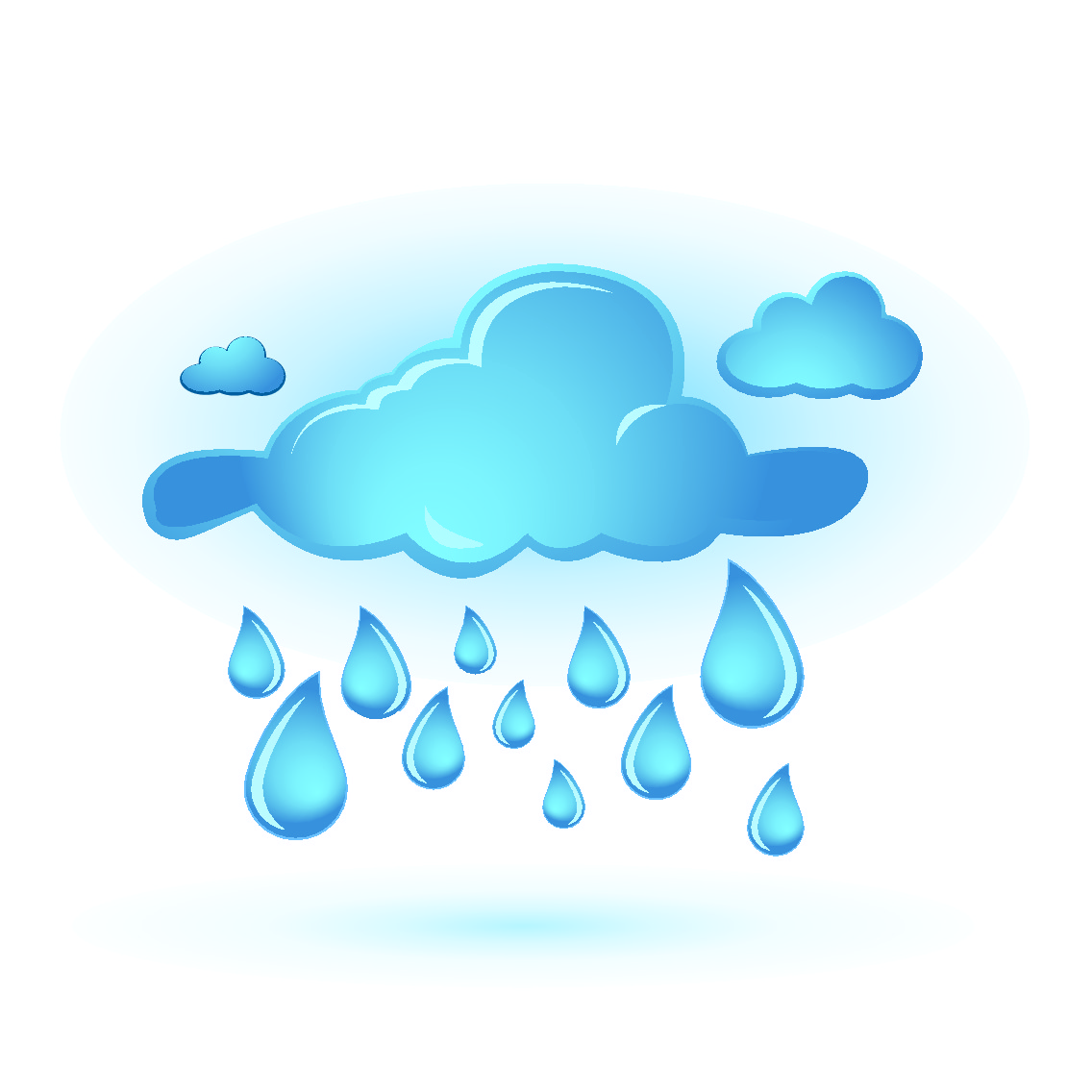 •Что  задело  Солнышко? Что с них закапало?
Попа́л луч в сне́жный сугро́б, и появи́лся на этом ме́сте ручеëк.
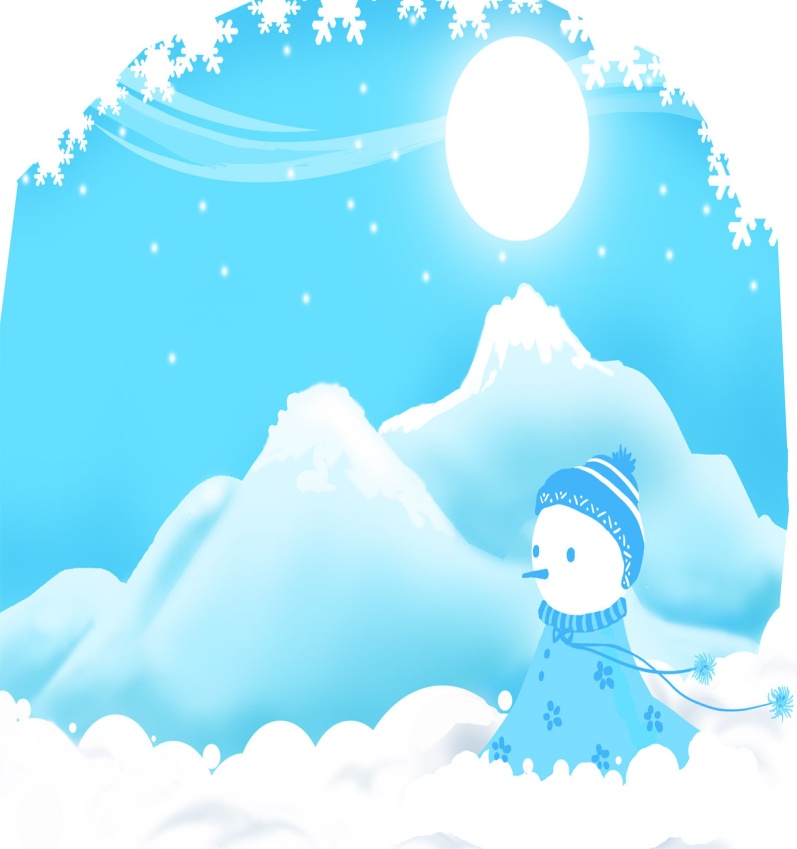 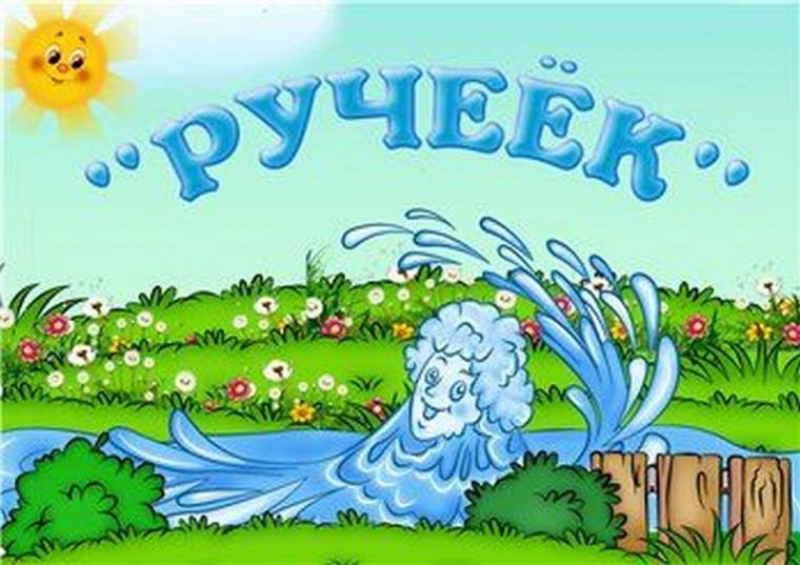 •Чего  ещё  коснулось  Солнышко?
Косну́лось Со́лнышко де́рева,
 и показа́лись пе́рвые 
зелëные ли́стики.
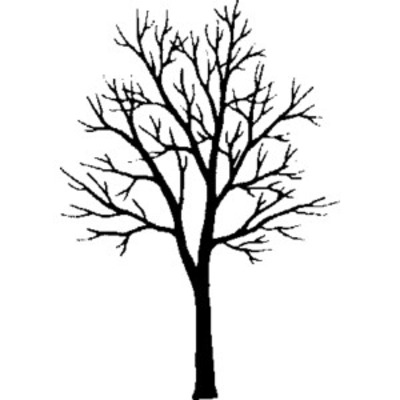 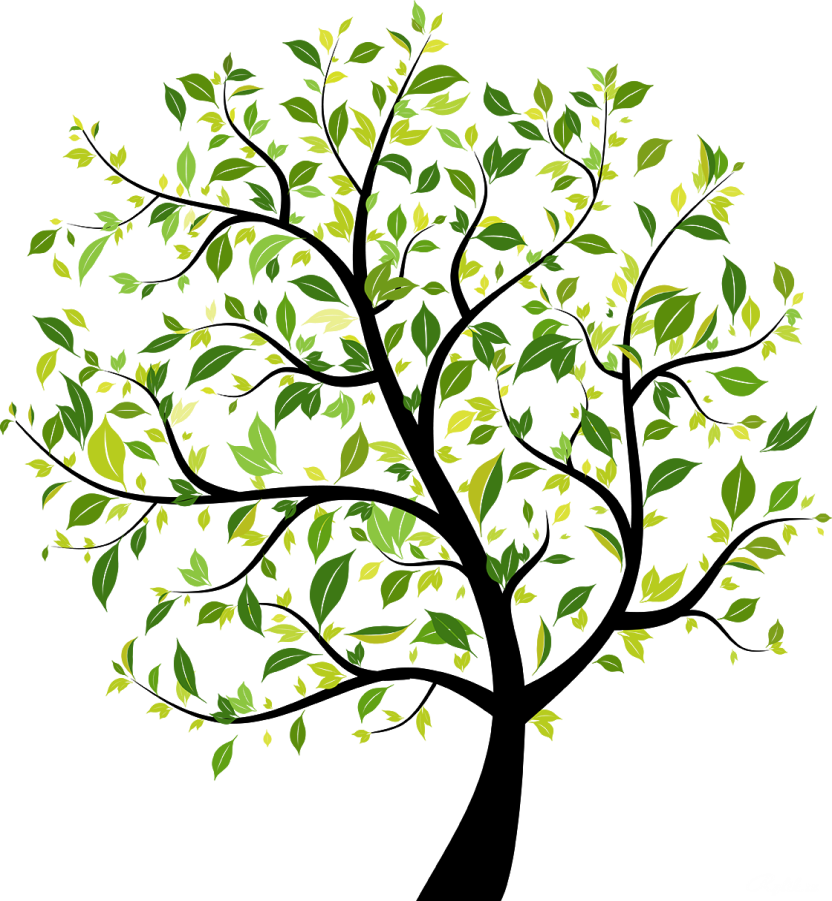 •Что  показалось  на  дереве?
А когда́ лу́чик дотро́нулся до пти́цы, она́ запе́ла весëлую пе́сенку.
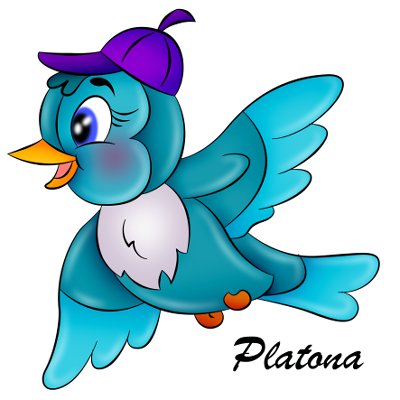 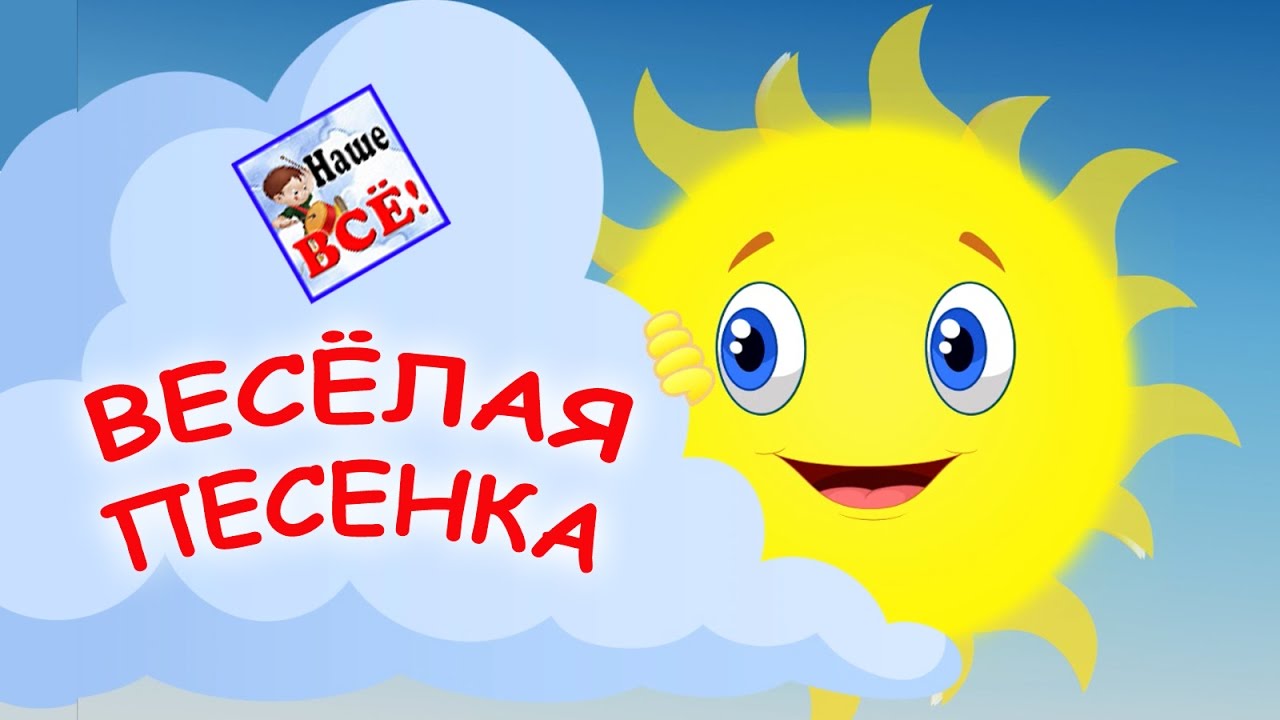 •Что  случилось  с птицей,  когда  лучик дотронулся  до  неё?
Огляну́лось Со́лнышко вокру́г, а вместо зимы́ наступи́ла 
на земле́ …. Что?
ВЕСНА
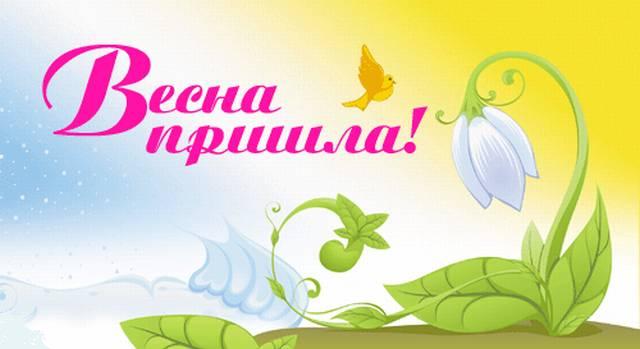 Какое   время  года  наступило?
Выучим  новые  слова
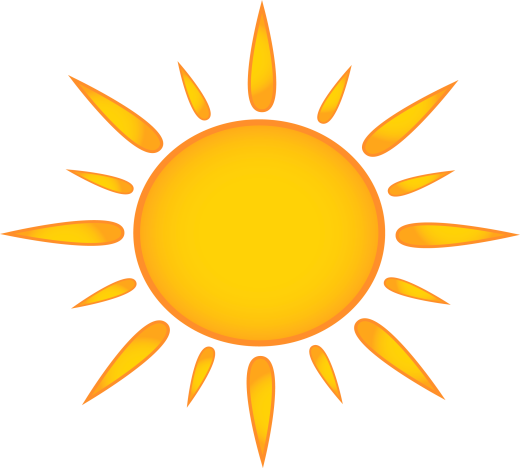 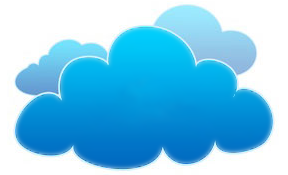 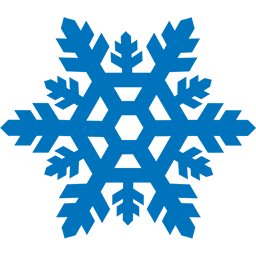 Облака - бұлт
Солнце-күн
Снег-қар
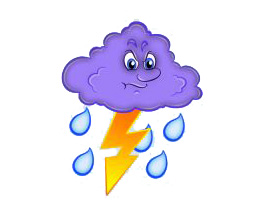 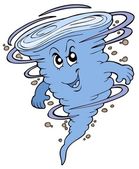 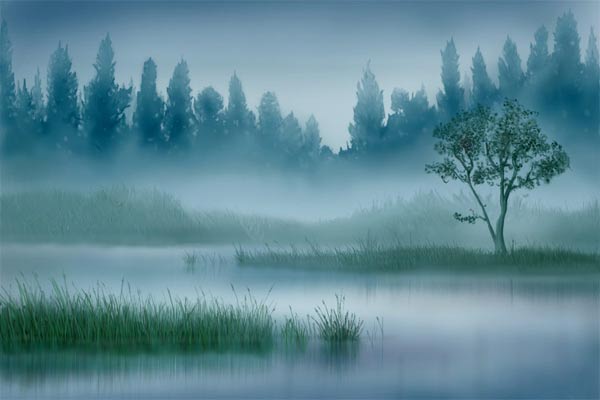 Гроза - найзағай
Ветер -жел
Туман-тұман
3. Поигра́й
Послу́шай и назови́ состоя́ние пого́ды. 
Покажи́ её же́стами
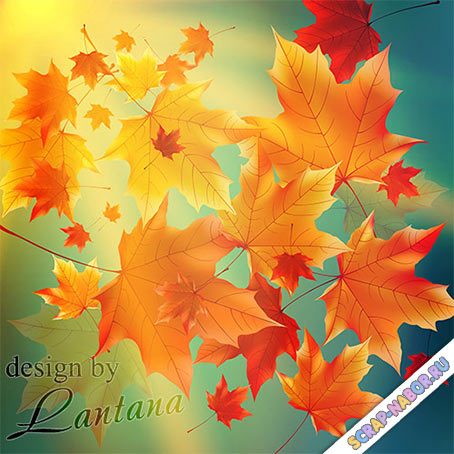 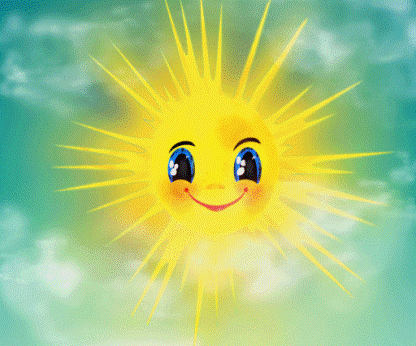 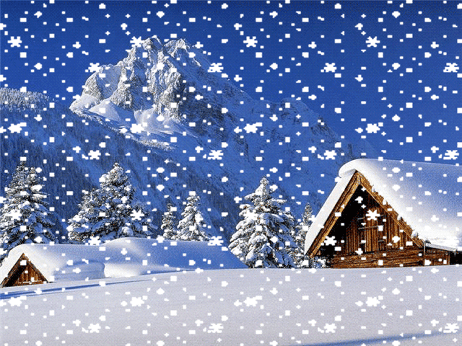 све́тит со́лнце,
кру́жатся ли́стья,
па́дает снег.
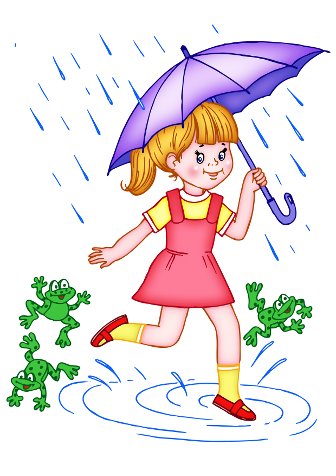 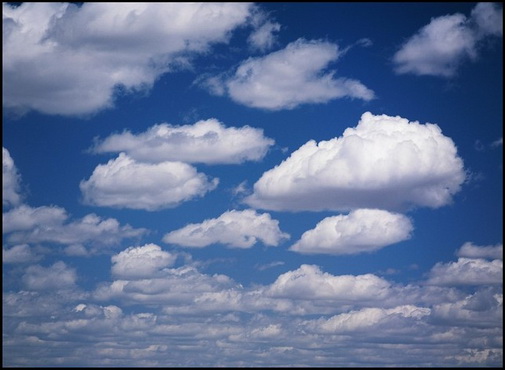 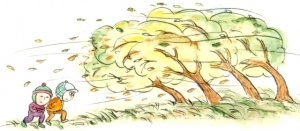 , плыву́т облака́
ду́ет ве́тер,
идёт дождь,
Упражнение 2.  Используя  прилагательные , запишите  разные  состояния  погоды
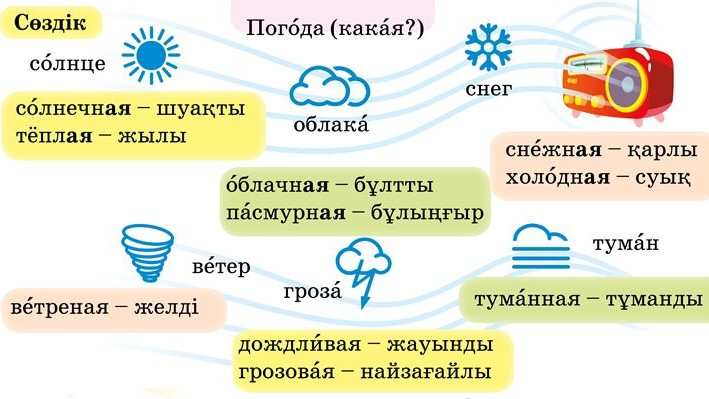 Солнечная  погода, теплая  погода,  облачная  погода.
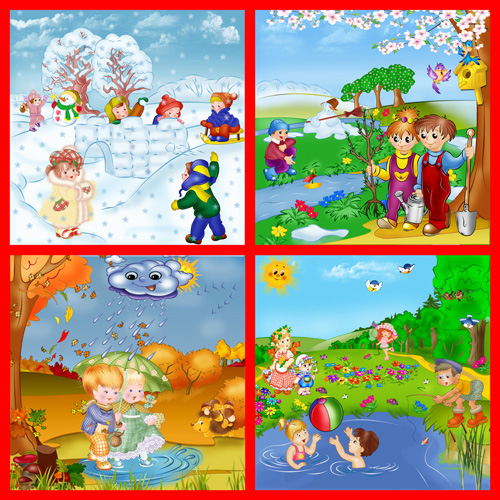